Warum soll man ständig testen?
Ständiges Testen bedeutet: Ständiges „Herausfiltern“ erkrankter Personen
Ein Teil – auch jüngere Patienten - hat  asymptomatische Verläufe, merkt also gar nicht, dass er erkrankt ist.

Unwissenheit - Sorglosigkeit – Ignoranz – Mangel an Verantwortung

Test-Ziel: Reduzierung der Zahl der infizierten Personen
Je weniger Infizierte, desto weniger Ansteckungsmöglichkeiten
Je weniger Erkrankte, desto mehr Schutz für die Gefährdeten
Information
Rechner
Grundlage
Umsetzung
Achtung! Es ist keine 100% Sicherheit
Warum verlaufen Infektionen bei
einigen Menschen schwer,während andere kaum Symptome zeigen?
Information
Die Viruslast ist am Tag 5 der Erkrankung am höchsten. 
Das Virus wird schon vor Symptombeginn übertragen
Besondere Gefährdung: Höheres Lebensalter und Vorerkrankungen Expositionen: je enger, je mehr die Menschen zusammen sind - je lauter gesungen oder gar gegrölt wird, je weniger die Abstandsregeln  eingehalten werden.  
Besonders gefährlich: Ein Teil der Patienten weist  asymptomatische Verläufe auf, registriert aber nicht, dass er erkrankt ist. 
Folgen: 0,4 % Letalität bei den 20jährigen versus 14 % Letalität bei  den 80jährigen
Beste Prophylaxe – trotz impfen - auch zukünftig: die A-H-A-L Regeln
Rechner
Grundlage
Umsetzung
Ein Richtwert- Die Zeit

https://www.zeit.de/wissen/gesundheit/2020-11/coronavirus-aerosole-ansteckungsgefahr-infektion-hotspot-innenraeume
Information
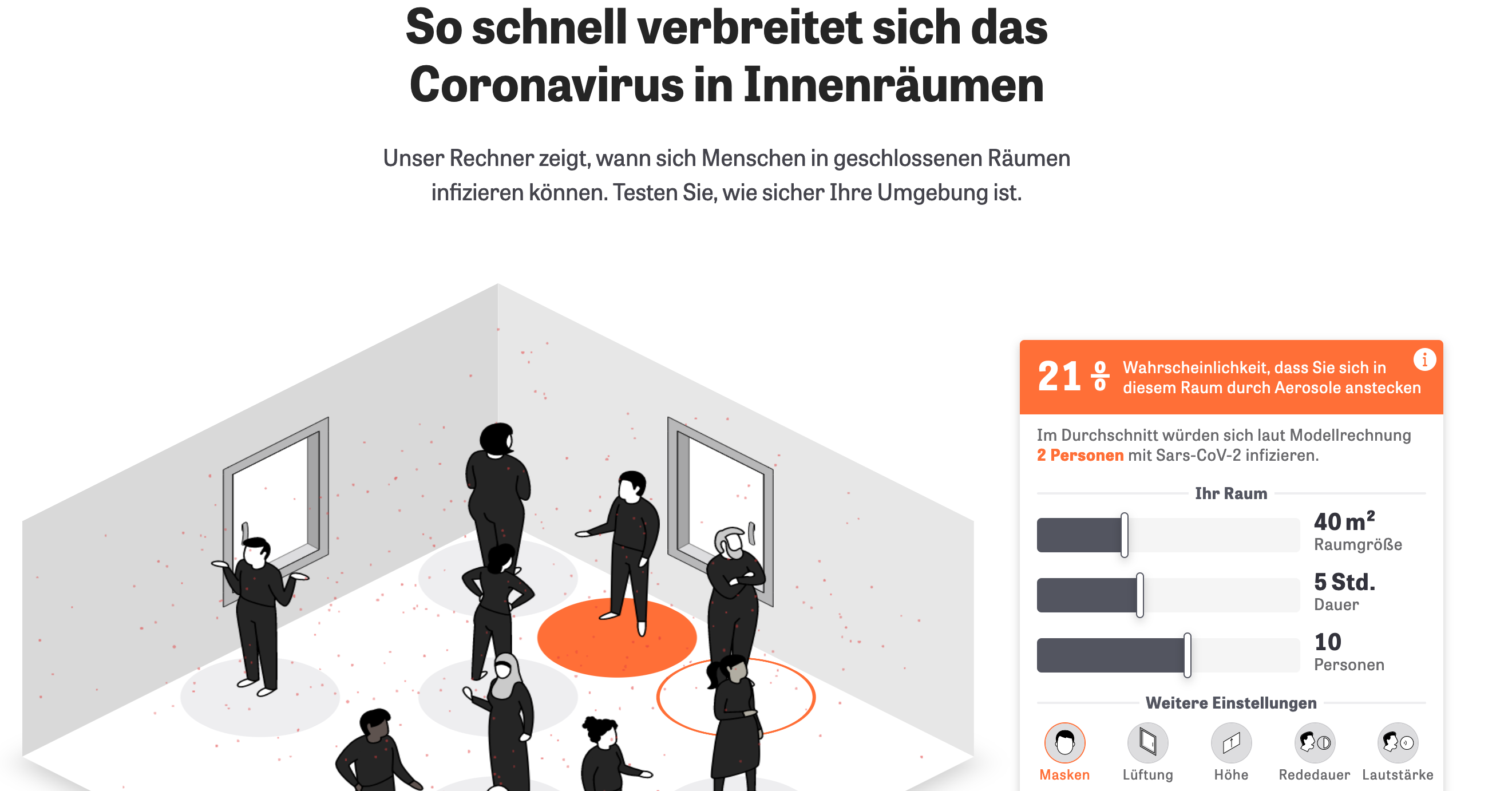 Rechner
Grundlage
Umsetzung
Testgrundlagen
Der mRNA (Antigen-)Test ist ca. ab dem dritten Tag nach einer Infektion mit Coronaviren positiv. 
Bis sich erste Symptome zeigen, vergehen  im Schnitt aber drei bis sechs Tage.

Der PCR-Test ist empfindlicher – er zeigt schon früher an und kann noch positiv sein, wenn die Gefahr nicht mehr besteht (Virenfragmente)
Positive Antigen-Tests müssen mit PCR-Tests gesichert werden
Problem bestehen für beide Tests, wenn die Abnahmetechnik mangelhaft ist
Information
Rechner
Grundlage
Umsetzung
Nachweisgrenzen PCR  –  Antigen - Tests
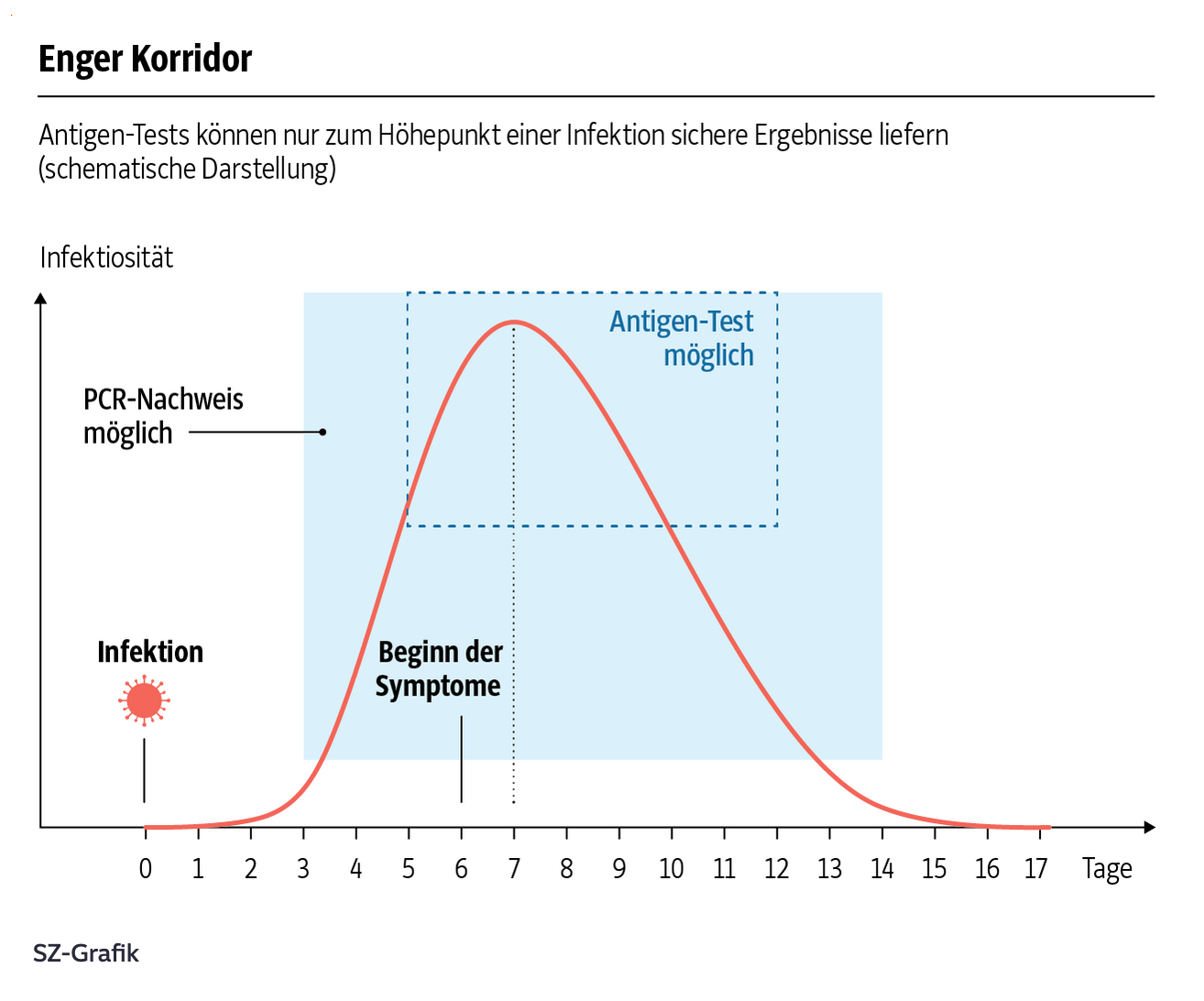 Information
Rechner
Grundlage
Umsetzung
Grafik: Süddeutsche Zeitung
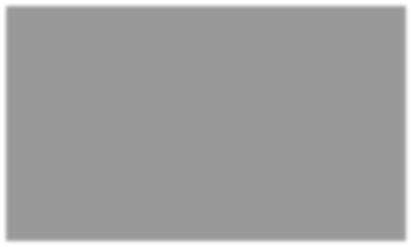 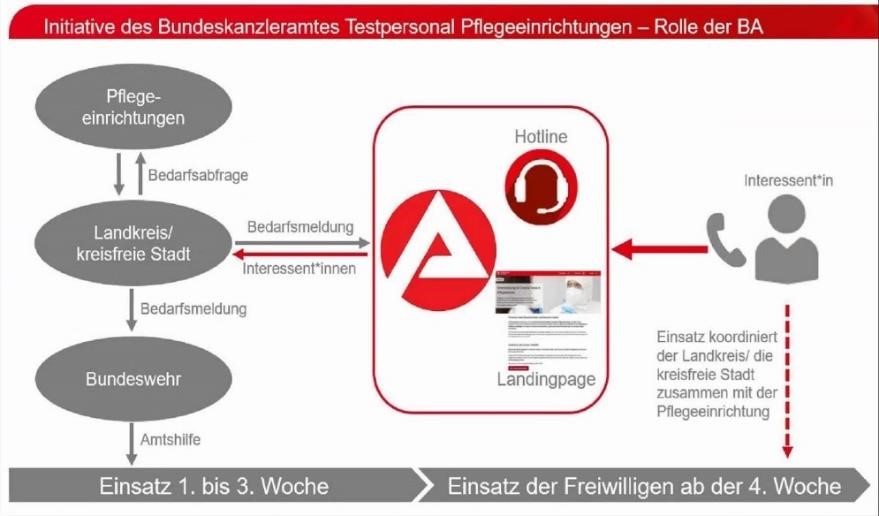 Testen liegt im öffentlichen Interesse
Information
Rechner
Grundlage
Umsetzung
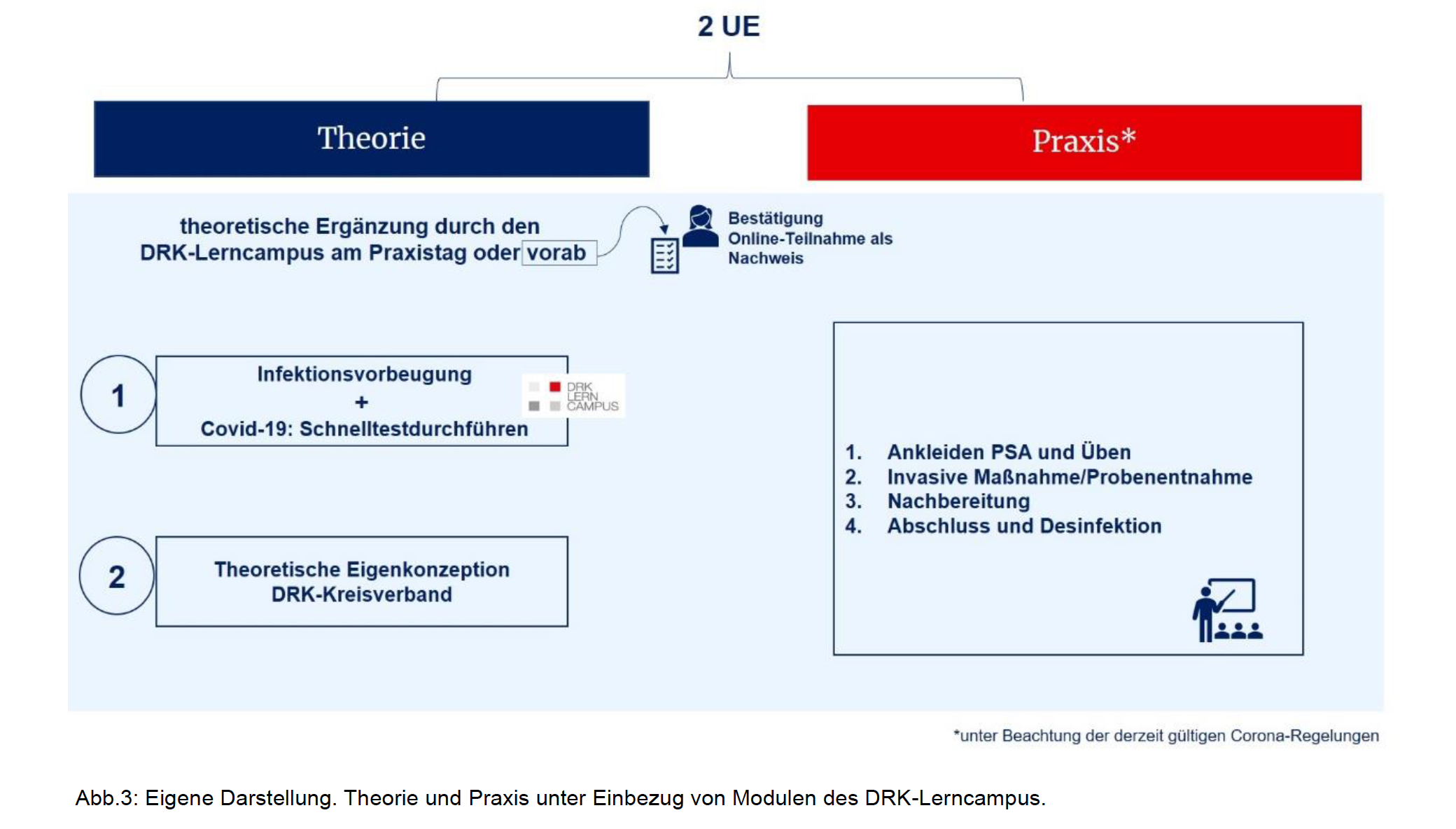 Information
Rechner
Grundlage
Umsetzung
Checkliste für Ausbildung
Raumgröße: 	mind. 10 m2  für die Lehrkraft
                      	mind. 10 m2  pro Teilnehmer
Erfüllung der hygienischen Anforderungen (Waschmöglichkeiten, Belüftung des Raumes  und der Toiletten)
KEINE Tische im Raum, nur Stühle mit mind. 1,5 m Abstand
Bereithalten der Ausstattung der Teilnehmenden:
Mund-Nasen-Bedeckungen (FFP2-Maske)
Schutzkittel (auf Eignung achten!)
Handschuhe
Brille / Face-Shield
TESTKITS und Röhrchen, die gleichsinnig zu beschriften sind
Verhaltensregeln:
Lehrkraft:	Sprechen mit Abstand – so wenig wie möglich
Teilnehmer:	Sprechen so wenig wie möglich
Information
A-H-A-L-Regeln
Rechner
Grundlage
Umsetzung